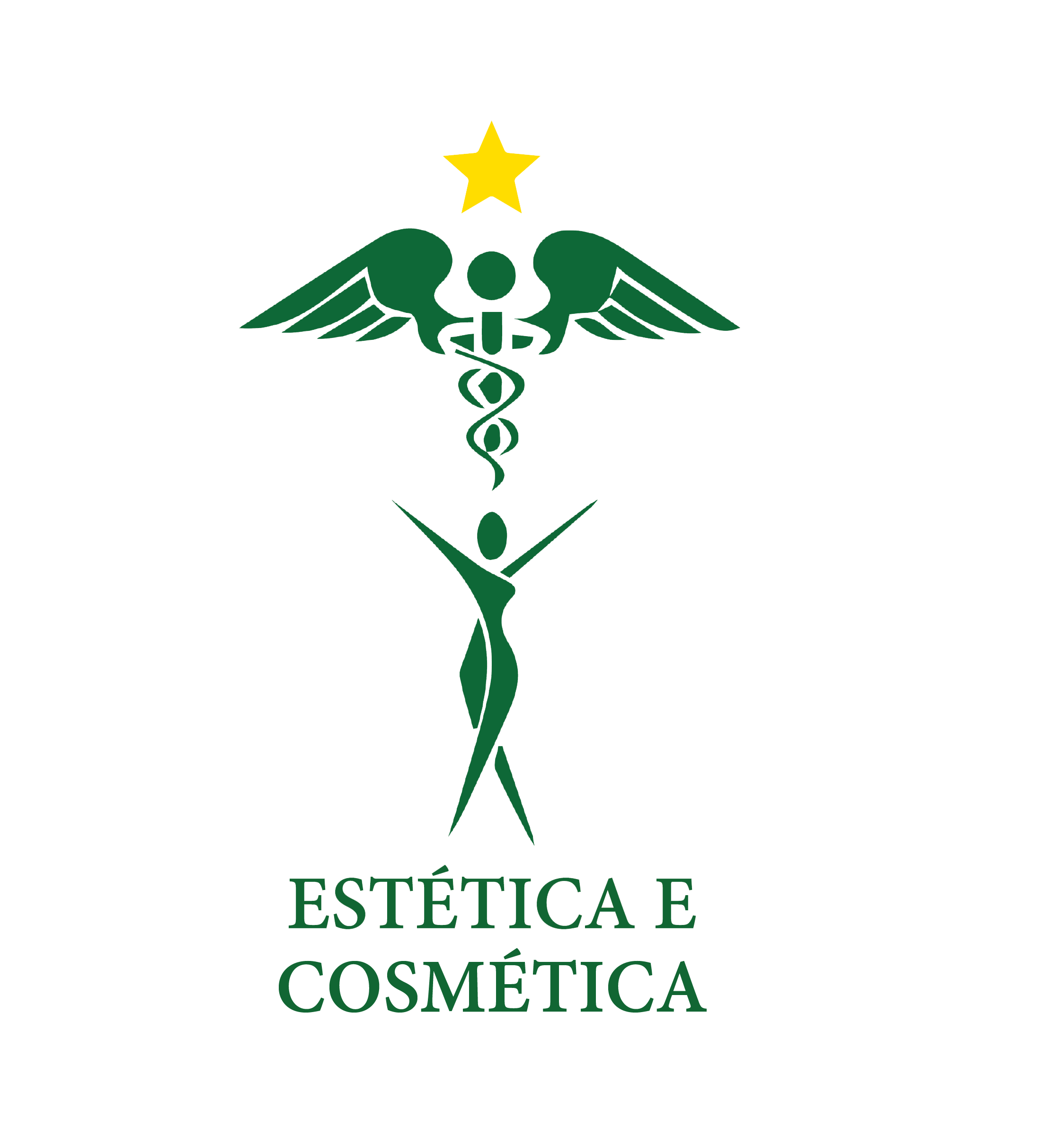 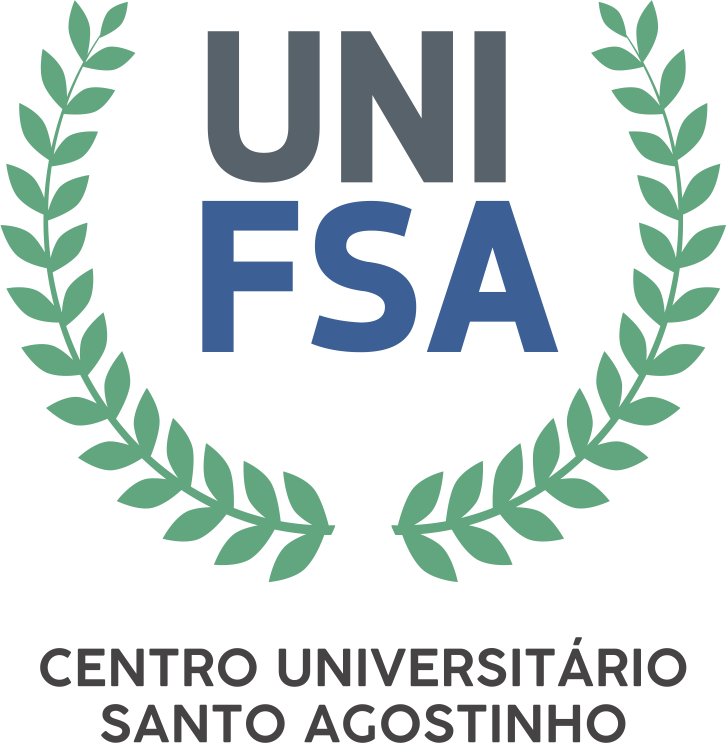 III Encontro de Estética e Cosmética
Estética fora da caixa: Inovações tecnológicas no mercado de trabalho
INSERIR O TÍTULO DO TRABALHO (Fonte Verdana, 60, Caixa alta, centrallizado, negrito)
Fulano da Silva1; Fulano de Sousa1; Sicrano de Tal2 (Fonte Verdana, 44, Caixa alta e baixa, centralizado)
1Acadêmico do curso de Farmácia, Centro Universitário Santo Agostinho, Teresina, Piauí, Brasil. 2Docente do curso de Farmácia, Centro Universitário Santo Agostinho, Teresina, Piauí, Brasil. (Fonte Verdana, 40, Caixa alta e baixa, centralizado)
INTRODUÇÃO
RESULTADOS E DISCUSSÕES
(Fonte Verdana, 30, Caixa alta e baixa, justificado)
Citações devem ser referenciadas
(Fonte Verdana, 30, Caixa alta e baixa, justificado)
Usar figuras, quadros e tabelas conforme template do resumo em tamanho legível
OBJETIVOS
(Fonte Verdana, 30, Caixa alta e baixa, justificado)
CONSIDERAÇÕES FINAIS
(Fonte Verdana, 30, Caixa alta e baixa, justificado)
METODOLOGIA
(Fonte Verdana, 30, Caixa alta e baixa, justificado)
Usar esquemas sempre que possível.
REFERÊNCIAS
(Fonte Verdana, 30, Caixa alta e baixa, alinhado à esquerda)